Apr. 2024
Thoughts on low latency traffic transmission
Date: 2024-04-12
Authors:
Slide 1
Ryota Yamada, Sharp
Apr. 2024
Introduction-1
According to PAR [1], one of the goals is to improve low latency and reliability.
In the Scope of the project, related KPIs are described. 
“at least one mode of operation capable of reducing latency by 25% for the 95th percentile of the latency distribution compared to the Extremely High Throughput MAC/PHY operation”
“at least one mode of operation capable of reducing MAC Protocol Data Unit (MPDU) loss by 25% compared to the Extremely High Throughput MAC/PHY operation for a given scenario, especially for transitions between BSSs.”
In the Need for the Project, applications with higher requirements are described.
“More stringent requirements are needed to meet the demands of new applications (including metaverse, augmented and virtual reality, robotics, industrial automation for industrial IoT, logistics and smart agriculture).”
Slide 2
Ryota Yamada, Sharp
Apr. 2024
Introduction-2
In applications indicated in PAR (e.g., robotics, industrial automation for industrial IoT, logistics, etc.), there are many STAs and these STAs need low-latency communication.
STAs (STA group) working in the same location or performing the same task need to exchange information (e.g., sensing data, location info., moving route, etc.) at the same timing.
There may be multiple STA groups
Although it is possible to transmit each STA group using OFDMA/MU-MIMO, all STAs may not multiplex at the same timing.
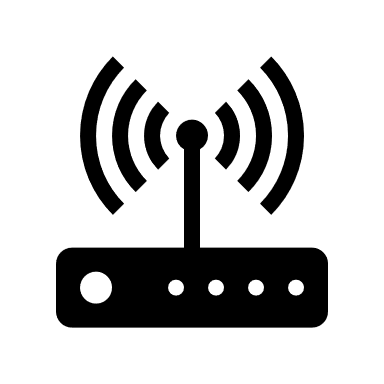 AP
STA group2
STA group1
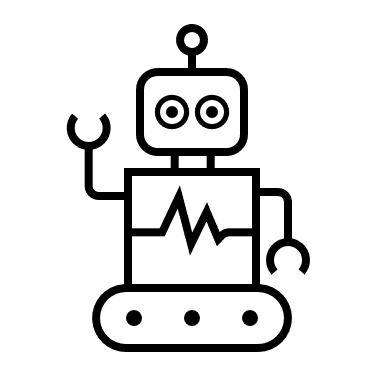 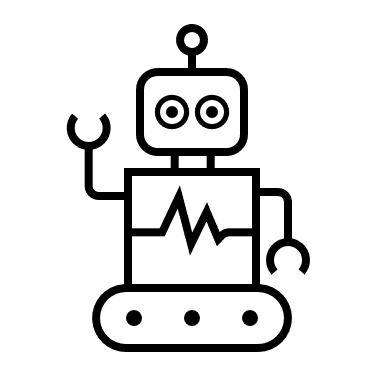 STAs require low-latency transmission at the same timing
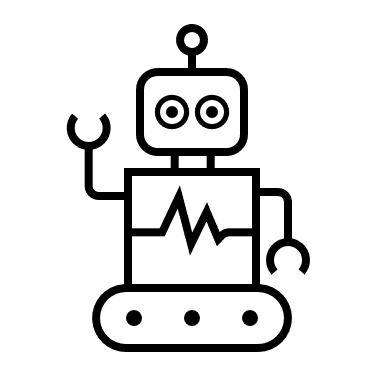 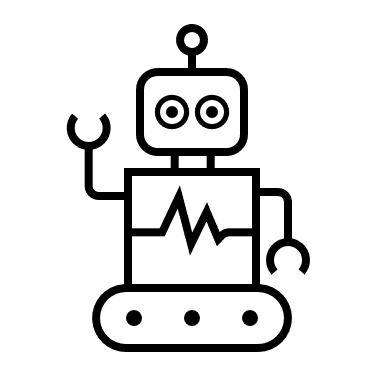 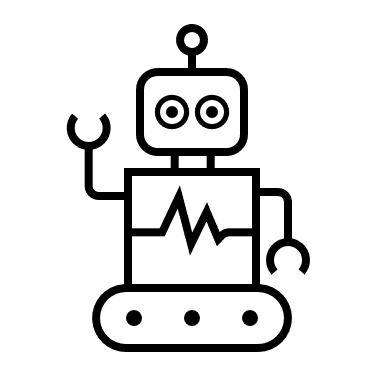 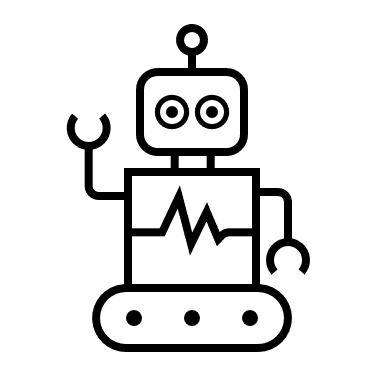 Slide 3
Ryota Yamada, Sharp
Apr. 2024
Restricted TWT (11be)
Restricted TWT (R-TWT) allows low latency traffic from STAs that are members of the R-TWT membership to be transmitted with higher priority within the scheduled Service Period (SP) [2].
For many STAs to satisfy low latency, it is desirable that the STAs transmit within the R-TWT SP.
Efficient use of R-TWT SP is necessary [3].
In the current 11be, since AP can control each STA's transmission by trigger frame, priority control of low-latency traffic can be efficiently performed.
For many STAs to transmit, it is necessary to transmit TB PPDUs at multiple timing, and a trigger frame is required before transmitting a TB PPDU.
Multiple trigger frame transmissions become overhead and reduce efficiency [4].
Slide 4
Ryota Yamada, Sharp
Apr. 2024
Existing procedure
One TB PPDU is transmitted with a trigger frame transmission
Each TB PPDU may be multiplexed with a STA group.
Trigger frame transmission is required to transmit each TB PPDU
R-TWT SP efficiency degrades as trigger frame transmission increases in the R-TWT SP
R-TWT SP
AP
Trigger frame1
Trigger frame3
BA
BA
BA
Trigger frame2
STA group1
TB PPDU1
STA group2
TB PPDU2
STA group3
TB PPDU3
Slide 5
Ryota Yamada, Sharp
Apr. 2024
Multiple TB PPDUs transmission in an R-TWT SP
Allow multiple TB PPDUs duration to be transmitted in a trigger-based transmission.
R-TWT SP is divided into multiple sub-SPs.
Sub-SPs are set and announced in advance. 
Trigger frame indicates the allocated sub-SP to the STAs.
On receiving the trigger frame, the STA transmits a TB PPDU in the sub-SP.
Overhead is reduced and R-TWT SP can be used efficiently.
R-TWT SP
Sub-SP3
Sub-SP2
Sub-SP1
AP
BA
BA
Trigger frame
BA
STA group1
TB PPDU1
STA group2
TB PPDU2
STA group3
TB PPDU3
Slide 6
Ryota Yamada, Sharp
Apr. 2024
Multi-Link scenario
In multi-link scenario, when R-TWT SPs among links are aligned, the number of sub-SPs within the aligned R-TWT SP increases and the transmission chance for each STA increase.
R-TWT SP1
Link1
Sub-SP3
Sub-SP2
Sub-SP1
AP1
BA
BA
Trigger frame1
BA
STAs1
TB PPDU1-2
TB PPDU1-3
TB PPDU1-1
R-TWT SP2
Sub-SP3
Sub-SP2
Link2
Sub-SP1
AP2
BA
BA
Trigger frame2
BA
STAs2
TB PPDU2-3
TB PPDU2-2
TB PPDU2-1
Slide 7
Ryota Yamada, Sharp
Apr. 2024
Summary
In this contribution, we shared our thoughts on low latency transmission.
We discussed multiple TB PPDUs transmission in an R-TWT SP when there are many STAs in applications such as robotics, industrial automation for industrial IoT, logistics, etc.
Multiple TB PPDUs transmission allows multiple TB PPDUs duration (sub-SPs) to be transmitted in a trigger-based transmission.
Sub-SP is part of R-TWT SP, and one trigger frame indicates the sub-SP to be transmitted for each STA.
R-TWT SP can be used efficiently by reducing the overhead of trigger frame transmission.
R-TWT SP alignment in multi-link scenario is also effective because it increases the number of sub-SP within the aligned R-TWT SP, resulting in more transmission chances for STAs.
Slide 8
Ryota Yamada, Sharp
Apr. 2024
References
[1] 11-23-0480r3 UHR proposed PAR
[2] IEEE P802.11be/D5.0
[3] 11-23/2022r1 R-TWT for Multi-AP
[4] 11-22/1923r1 Enhanced Trigger-Based Uplink Transmission
Slide 9
Ryota Yamada, Sharp